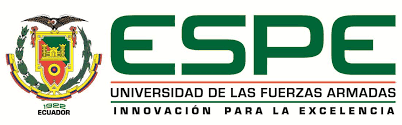 DEPARTAMENTO DE CIENCIAS ADMINISTRATIVAS, ECONÓMICAS Y DE COMERCIO  CARRERA DE INGENIERÍA EN MERCADOTECNIA  TRABAJO DE TITULACIÓN, PREVIO A LA OBTENCIÓN DEL TITULO DE INGENIERO EN MERCADOTECNIA   TEMA: ESTUDIO TRANSVERSAL DEL DESEMPLEO EN LAS MUJERES CABEZAS DE HOGAR EN EL DISTRITO METROPOLITANO DE QUITO 2010 - 2015   AUTOR: GABRIELA PATRICIA MEJÍA VILLALBA  DIRECTOR: ING. FARID MANTILLA VARGAS MBA/MSC/DSG/EEG/DCD.   SANGOLQUÍ  2016
CAPÍTULO IIntroducciónCAPÍTULO IIEstudio de mercadosCAPÍTULO IIIEstrategias y propuestasCAPÍTULO IVConclusiones y recomendaciones
CAPÍTULO IIntroducción
El desempleo en las mujeres de América Latina, su costo económico y social.
El desempleo, un problema económico latente en América Latina
Tasa de empleo no remunerado por sexo a nivel urbano en Ecuador, marzo 2010-2015
Tasa de desempleo por sexo a nivel urbano en Ecuador, marzo 2010-2015
Desde una perspectiva social, el desempleo es más que una cifra monetaria.
Tipos de violencia de género en Ecuador
Violencia psicológica por ámbito
Marco teórico
Cifras de evolución del desempleo en un panorama socioeconómico en Chile – Universidad de Talca.

Análisis del desempleo desde un punto de vista psicosociológico – Universidad Complutense de Madrid.
CAPÍTULO IIEstudio de mercados
Fase cualitativa
Fase cualitativa
Se identifica la necesidad de conocer las principales razones por las cuales existe un mayor porcentaje de desempleo en las mujeres.
Objetivo GeneralRealizar un estudio transversal del desempleo en las mujeres cabezas de hogar en el Distrito Metropolitano de Quito durante los años 2010 al 2015.
Objetivos Específicos

Conocer las principales razones del por qué no se les da la oportunidad de empleo a las mujeres.

Determinar las causas que los gerentes identifican para no contratar personal femenino.

Conocer qué pasa con la empresa cuando trabajan más mujeres que hombres.
Hipótesis
Se plantea la siguiente hipótesis en esta investigación:
H0: El principal factor que incrementa el porcentaje de desempleo en las mujeres es la maternidad.
Aplicación de la fórmula universal: n =     Z2 PQN       e2 N + Z2 PQ n =        (1.96)2 (0.8)(0.2)(19.524)      (0.05)2 (19.524) + (1.96)2 (0.8)(0.2) n = 12.000,54 = 243 encuestas       49,43
Para la investigación se utiliza el programa estadístico SPSS para obtener un análisis Univariado y Bivariado de cada una de las variables de estudio.
Análisis Univariado
¿Cuál es el factor principal que considera al contratar personal femenino?
Señale el problema más frecuente que presenta el personal femenino en la relación laboral con su empresa.
¿Proporciona usted capacitaciones externas a su personal femenino?
Análisis Bivariado
Componentes del análisis bivariado
Contingencia entre las preguntas ¿Cuántas mujeres laboran en su empresa según la preparación académica? y Forma de desempeño de las mujeres en el trabajo.
Correlación entre las preguntas ¿Cuál es el factor principal que usted considera al contratar personal femenino? Y ¿A qué aspirante contrataría usted?.
Anova de las preguntas ¿Cuál es el factor principal que se considera al contratar personal femenino? y ¿Cuántas mujeres laboran en su empresa según la preparación académica?
Chi cuadrado entre las preguntas: ¿Cuál el problema más frecuente que presenta su personal femenino en la relación laboral con su empresa?, ¿A qué aspirante contrataría usted?, y ¿Cuántas mujeres trabajan en su empresa?
Análisis de Oferta, Demanda y Demanda insatisfecha de empleo.
CAPÍTULO IIIEstrategias y Propuestas
Método GAP
¿Dónde estamos?
¿A dónde vamos según la tendencia?
¿A dónde quisiéramos llegar?
¿A dónde deberíamos llegar?
CAPÍTULO IVConclusiones y Recomendaciones
Conclusiones
Existen diferentes afectaciones del desempleo según el sexo de la persona desempleada. Estos reaccionan de forma diferente frente a esta problemática, sin embargo para ambos sexos el desempleo constituye el principal problema que enfrentan según el Barómetro del CIS de marzo 2012.
El problema más frecuente que presenta el personal femenino en el trabajo son los permisos los cuales se derivan de las responsabilidades de maternidad de la mujer.
De cada 100 empresas, 71 no proporcionan capacitaciones externas a su personal femenino.  Estas esperan a que el personal llegue con conocimientos previos para de esta forma ahorrar sus recursos monetarios e invertirlos en otros factores que consideran más importantes.
Falta fuentes de empleo en el sector público y privado lo cual afecta en mayor porcentaje a la población femenina.
Recomendaciones
Se recomienda brindar especial atención al desempleo desde un punto de vista psicosociológico para así identificar las manifestaciones de este en el sector femenino y de esta manera brindar la ayuda respectiva a la mujer para que su angustia no afecte al entorno familiar especialmente a los niños y niñas.
Se recomienda la instalación de guarderías que brinden sus servicios a empresas específicas de tal manera que las mujeres reduzcan el número de permisos que piden a sus empleadores.
Se recomienda a las empresas proporcionar capacitaciones externas continuas a su personal femenino y considerar a este factor como una inversión para el desarrollo de sus entidades.
Se recomienda al Estado y al sector Privado, brindar oportunidades de empleo equitativas para hombres y mujeres valorando el desempeño que tiene cada uno como un ser con las mismas capacidades.